Closing Time
Exploring closure activities on LEARN
Preflection
Why are closure strategies important to the learning process?
What ideas do you have for closure strategies?
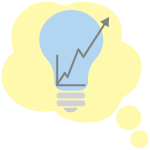 [Speaker Notes: Write your answer on a post-it. Put the post-it aside and we will come back to these at the end.]
Objectives
Examine the purpose of closure strategies

Explore various closure strategies that can be used across content areas
Essential Question
What values can closure bring to a lesson?
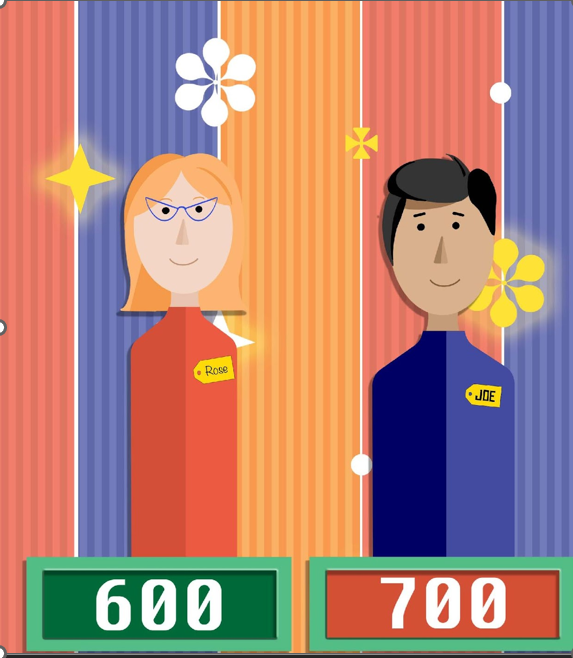 StratEDgy Showcase
Explore the K20 LEARN Exit Strategies Collection and pick one that you believe would be the best fit for the following scenarios.

k20.ou.edu/exit
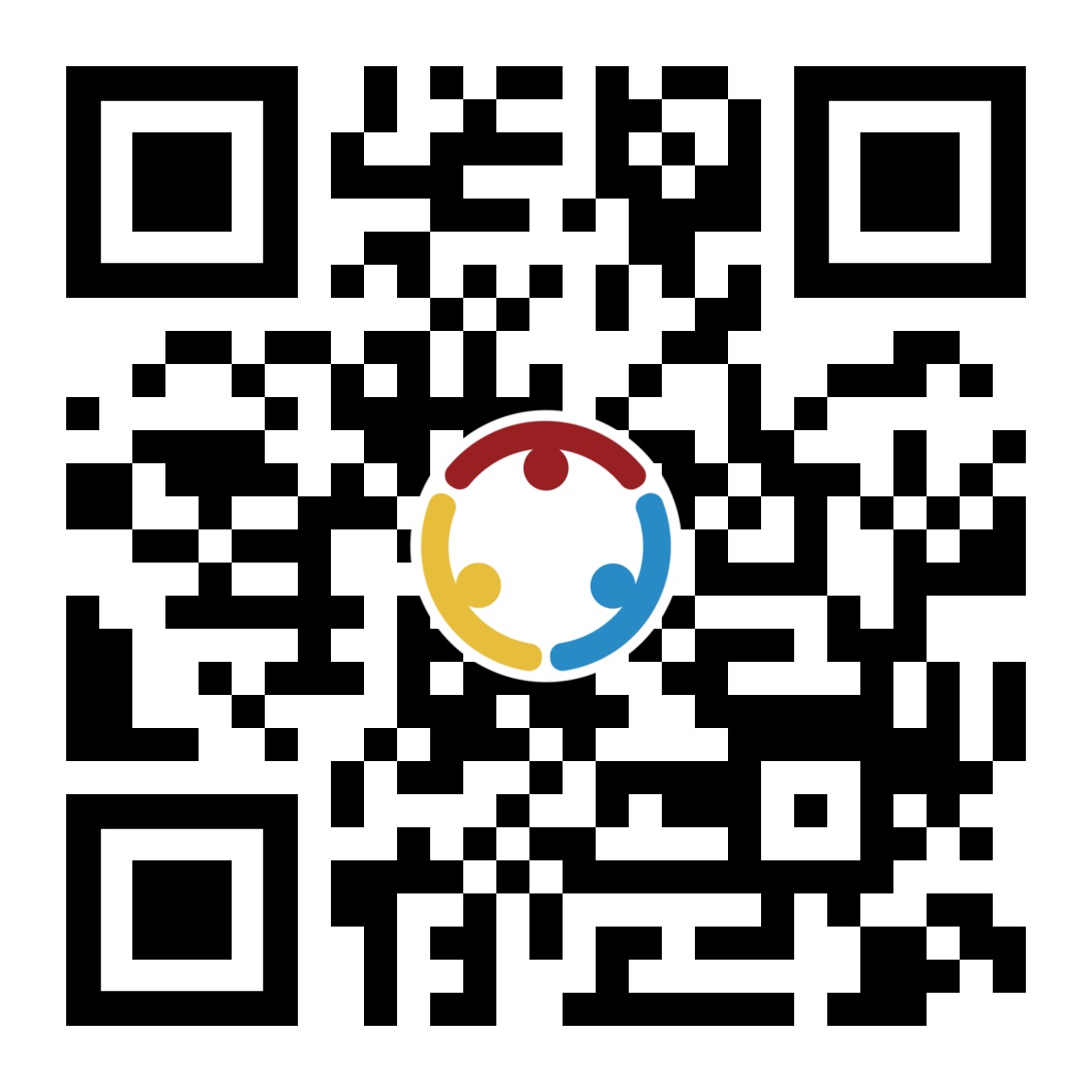 [Speaker Notes: Use your strategy card ring. The digital collection could be used if you don’t have printed cards.]
Scenario 1
Dr. Frankenstein just wrapped up a lesson on the parts of a cell in his science class. He's unsure if all students understood the content.
[Speaker Notes: Have some share what they selected and discuss as a whole group. There is no one size fits all strategy.]
Scenario 2
Ms. Muffet wants to end her geometry lesson on area in a way that reinforces the day's learning objectives and prepares students for the next lesson on volume.
[Speaker Notes: Have some share what they selected and discuss as a whole group.]
Scenario 3
Mr. Crane has just finished a literature lesson on the themes of friendship and betrayal in Shakespeare's Julius Caesar. He wants to ensure that his students reflect on and remember the core elements discussed during the class, relating them to their own experiences or those of the broader world.
[Speaker Notes: Have some share what they selected and discuss as a whole group.]
Choose Your Own Adventure
Choose a closure strategy to practice with the excerpt from Lesson Closure: An Important Piece of the Student Learning Puzzle. 
Share which strategy you tried and your answer from it.
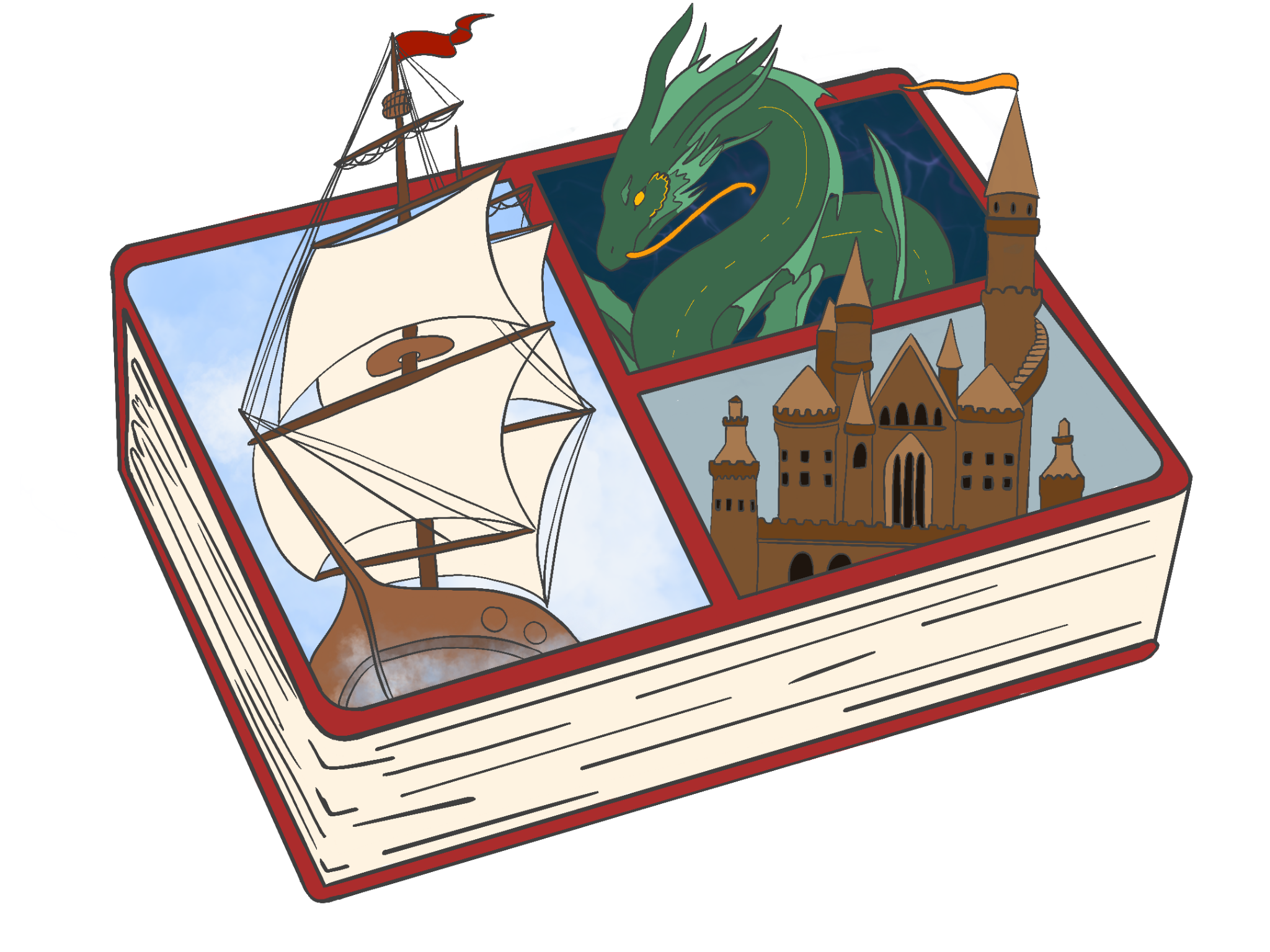 [Speaker Notes: Pick a strategy from the card ring or collection and use it as an exit strategy to share what you learned from the reading. 

Article: https://ila.onlinelibrary.wiley.com/doi/epdf/10.1002/trtr.1587

Bit more recent: https://www.jstor.org/stable/27135422?casa_token=LJm36AxIzLAAAAAA%3AqmjxdlzdZx99m4RED-O1Zlx6OH31YxA7d2m_x7sljkjkxvT44b_aGPVFtzBD3ubS420kQ-uBRS71PIynYI6YF6LXzbkZz5IjZAkpuGNn2RHmuhTTsUdJBg&typeAccessWorkflow=login&seq=1]
Strategy Reflection
Look at all the strategies we used in this session today and reflect on how you could use them in your classroom. Take notes on the provided note catcher.
Write the title of the strategy.
Write how you saw it used today.
Write an idea for how you would use it in your classroom.
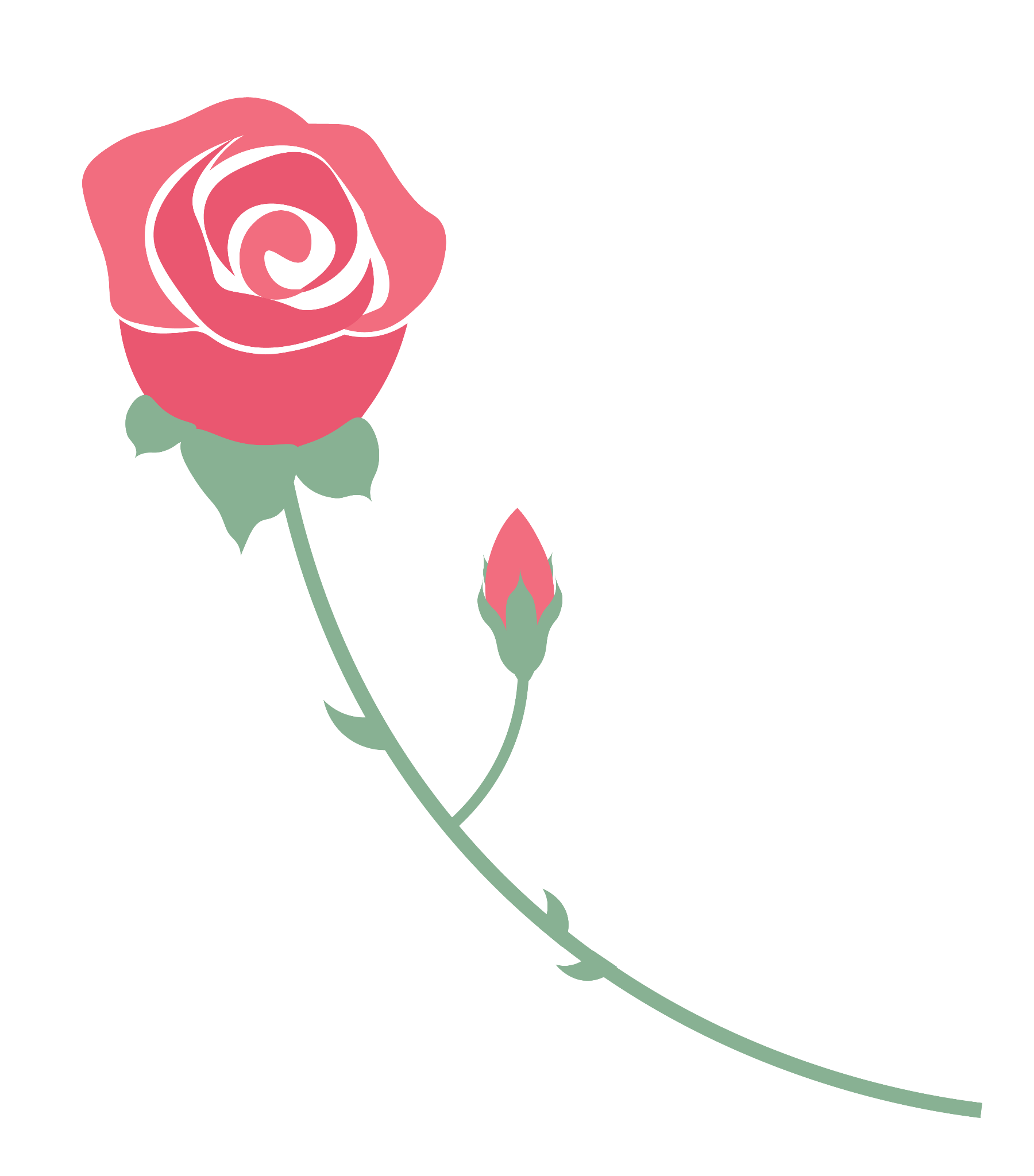 Rose, Bud and Thorn
[QR CODE]
Rose: Successes you’ve had with closing strategies.
Bud: Something you’re looking forward to trying now that you’ve learned more about closing strategies.
Thorn: What has been an obstacle for effective lesson closure for you so far?
[short url here]
[Speaker Notes: Post-its on posters or make a copy of the padlet]
Preflection Revisited
Why are closure strategies important to the learning process?
What ideas do you have for closure strategies?
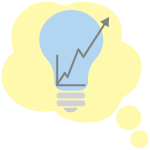 [Speaker Notes: Divide into three groups to discuss the post-its, address them, and share with the whole group a summary of the ideas that came through that discussion]